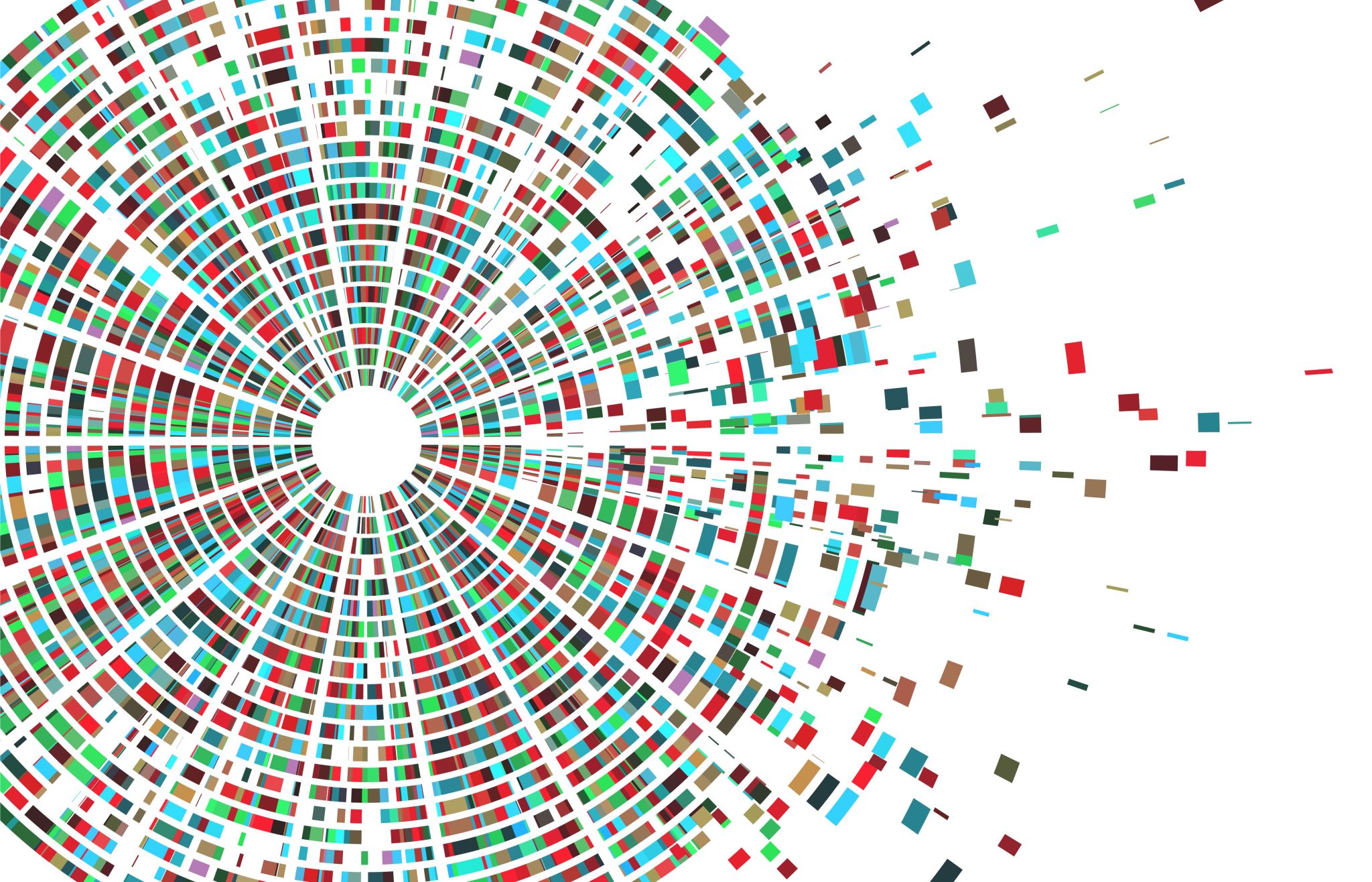 Unit 8: Be a musician
YR 3 CS T2 Wk 5 D2
Learning objective
Key Vocabulary
Volume: how loudly or quietly a sound is played

Big Question:
When you change specific parts of the algorithm, what happens to the Micro:bit's output?
Predict the outcomes
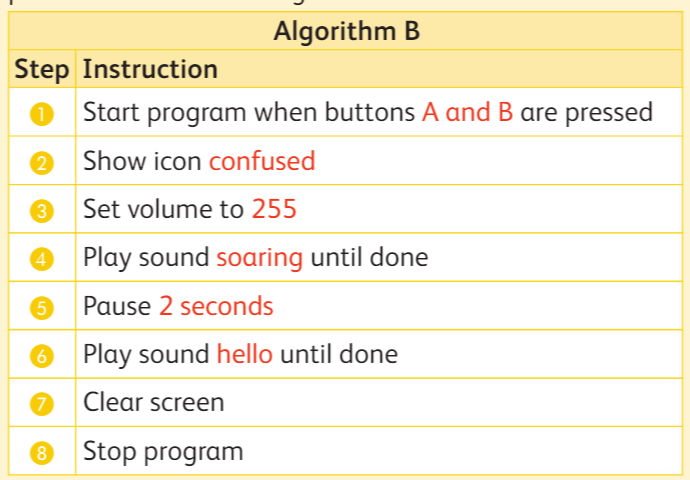 Discussion time
Main Activity
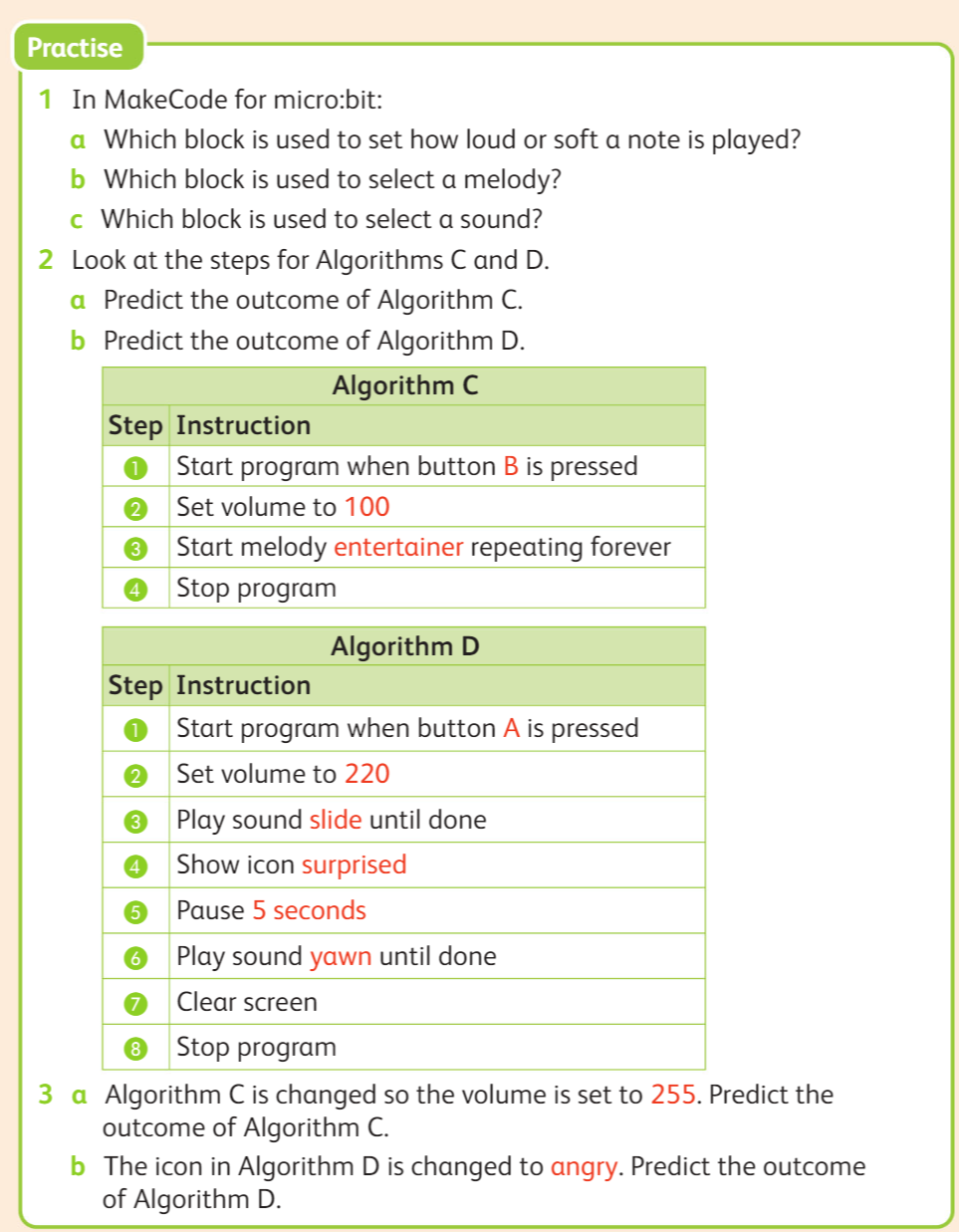 Extension task:
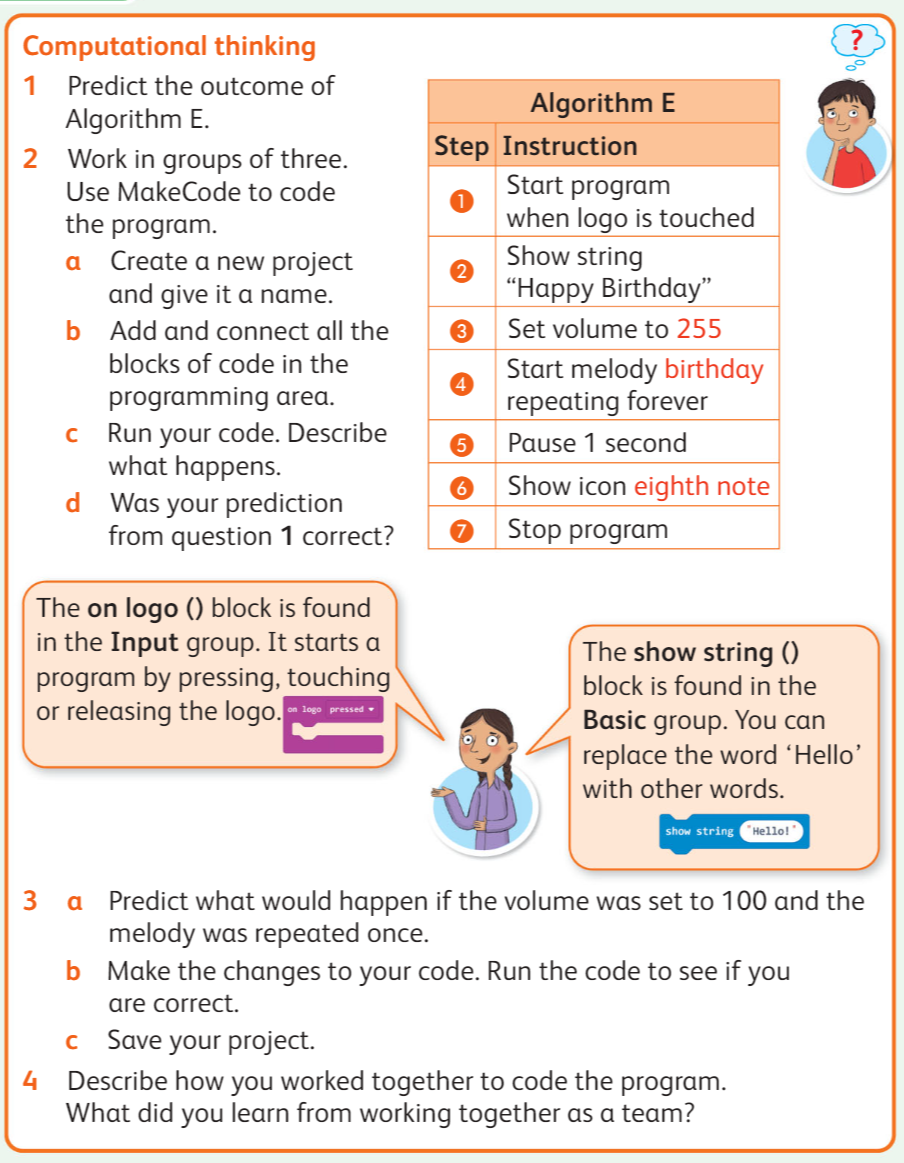